We Are INSPIRED: Preparing AI/AN Students to Pursue Public Health Careers
Northwest Tribal Epidemiology Center
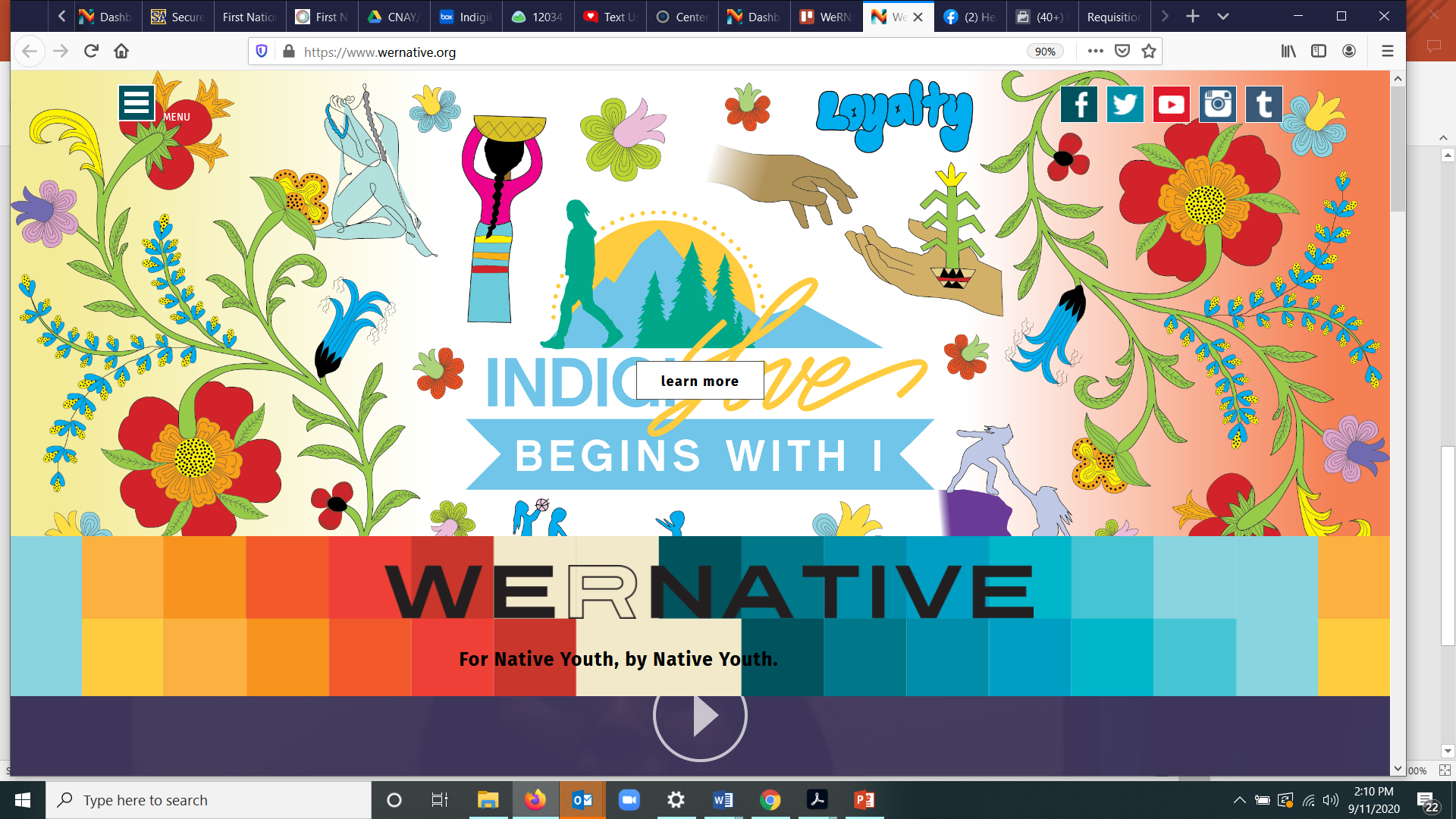 [Speaker Notes: We R Native, a multimedia health resource for Native youth, by Native youth. 

As you can imagine… The competition for their time and attention online is FIERCE! So the health content on the website is deliberately subtle.]
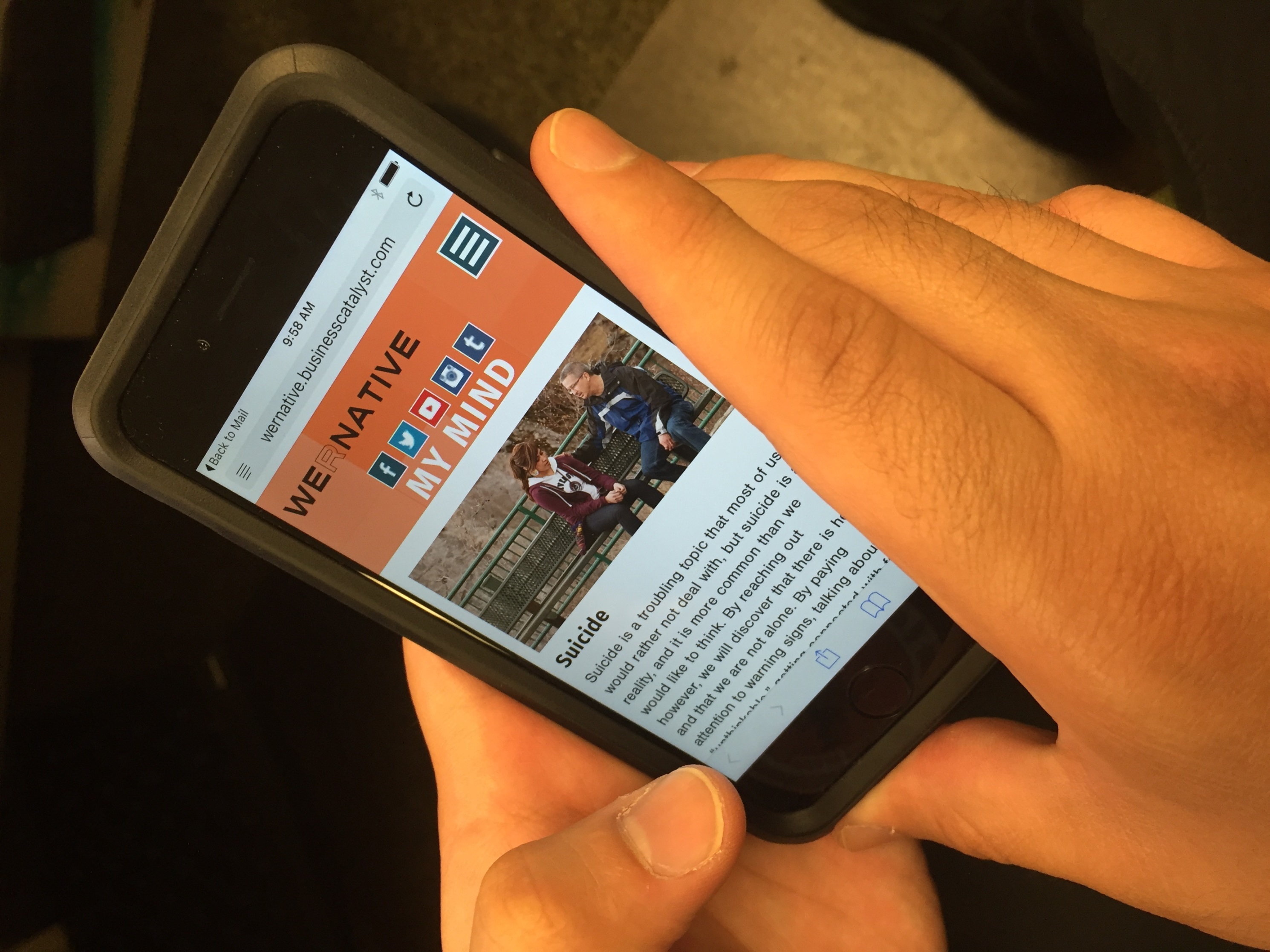 [Speaker Notes: The site includes life advice on a wide variety of topics, with over 400 health and wellness pages written and reviewed by Native youth and topical experts.]
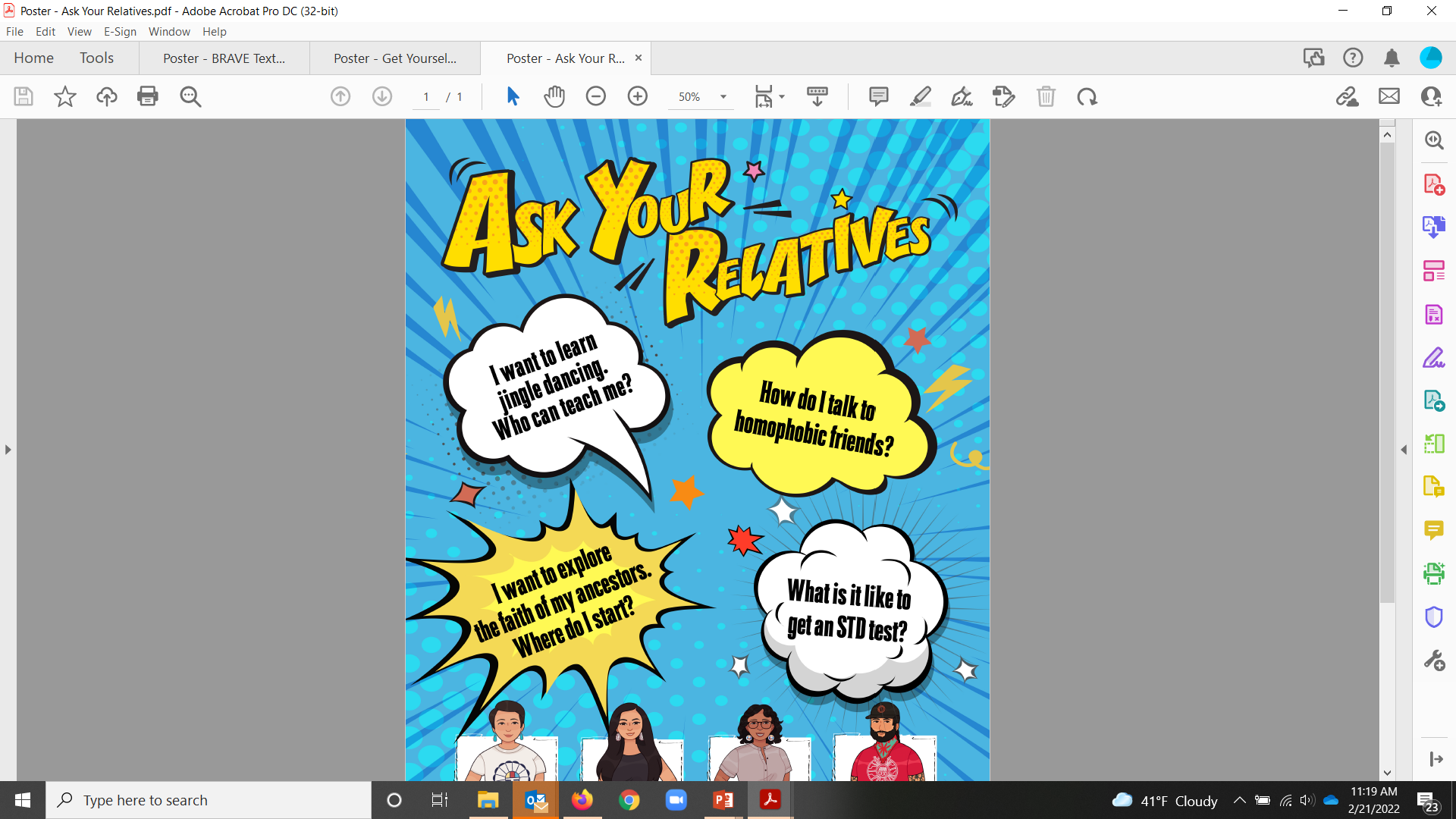 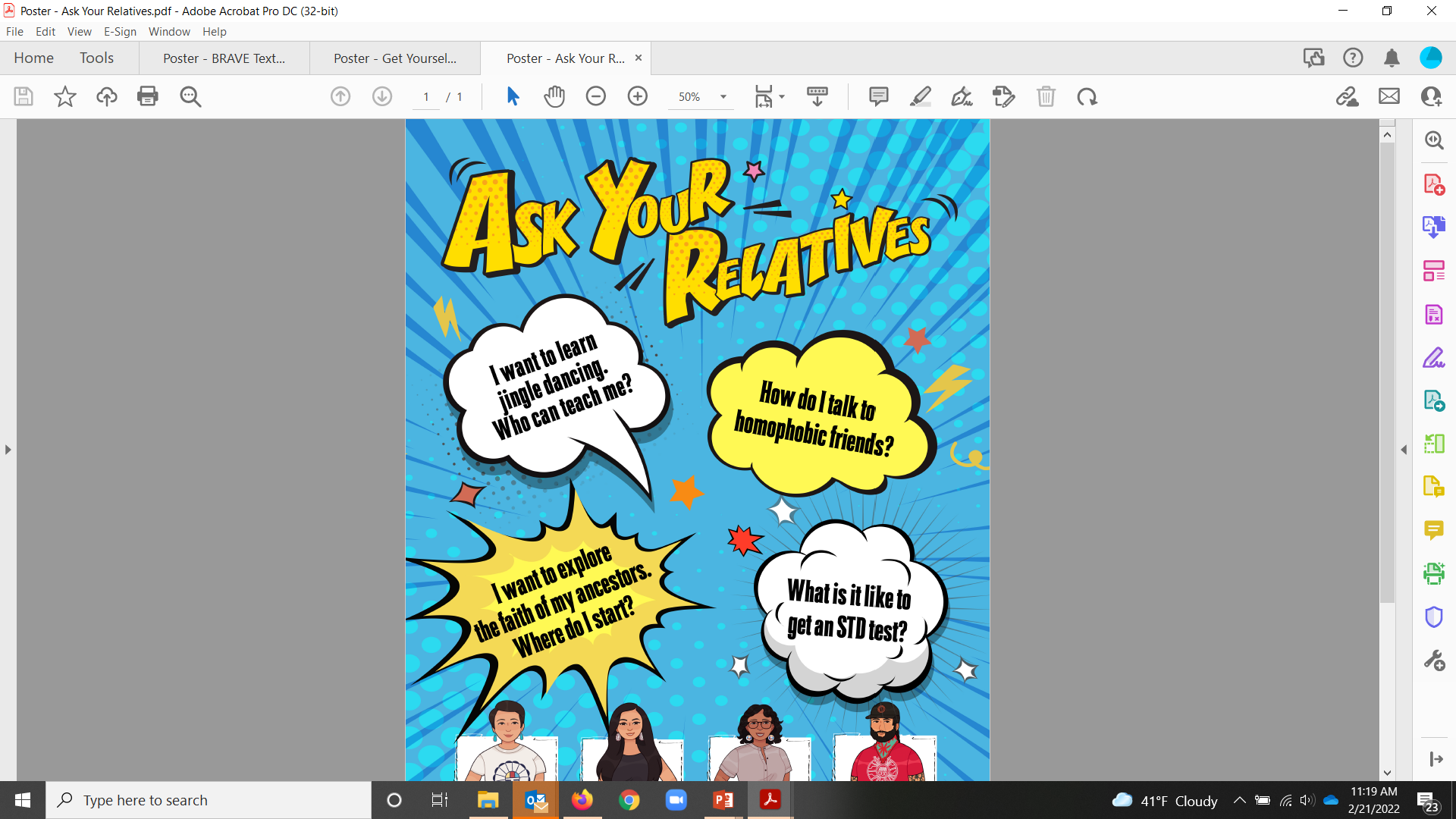 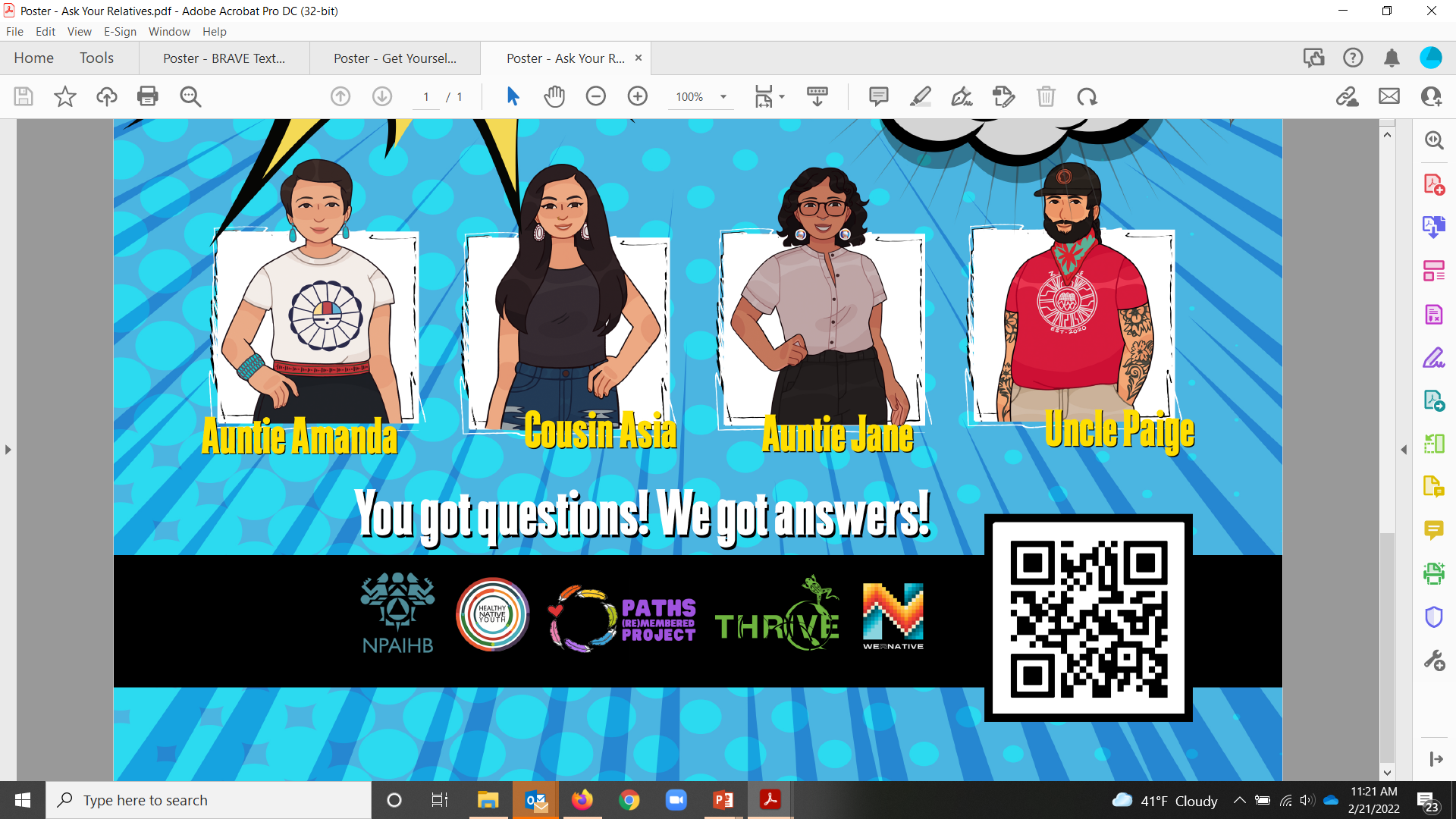 [Speaker Notes: The site also has an active Ask Your Relatives Q&A service, that answers sensitive questions.]
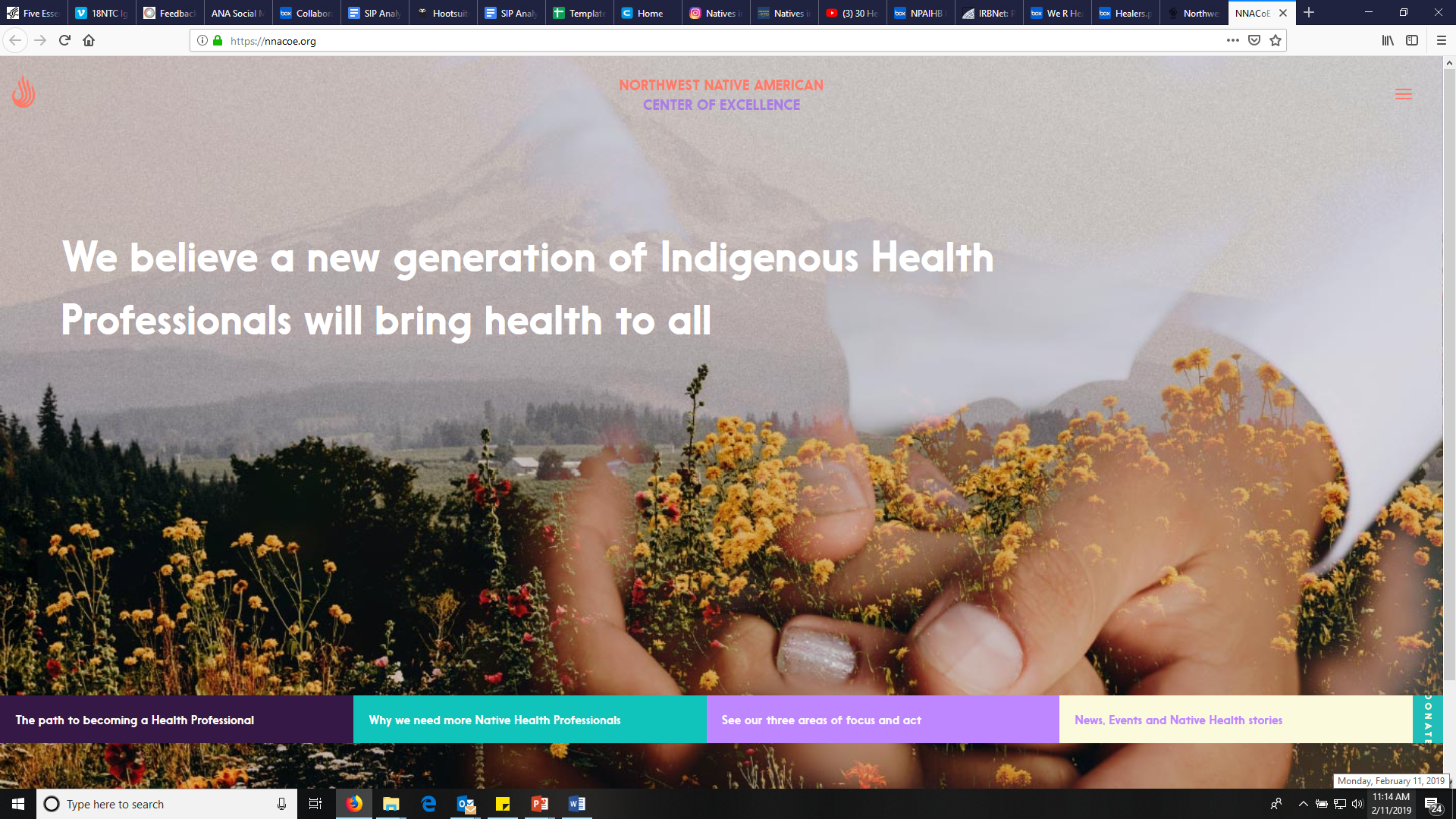 [Speaker Notes: They partnered with the Northwest Native American Center of Excellence at OHSU.]
U.S. MEDICAL SCHOOL MATRICULANTS 1980-2013
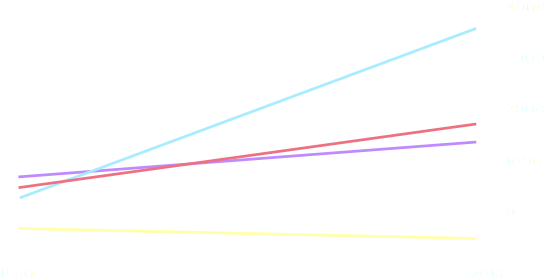 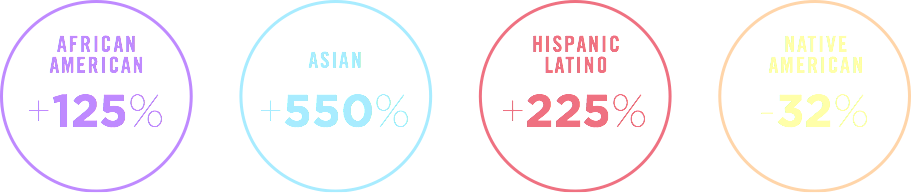 AAMC Data Warehouse: Applicant and Matriculant File as of 10/14/2014
AI/AN APPLICANTS & ACCEPTEES 1996 - 2015
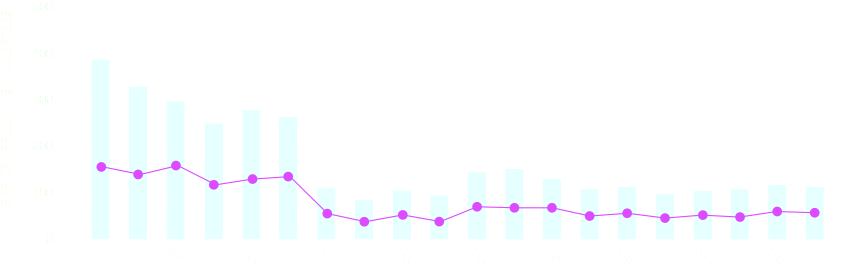 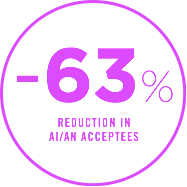 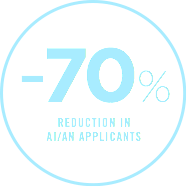 AAMC Data Warehouse: Applicant and Matriculant File as of 12/15/2016
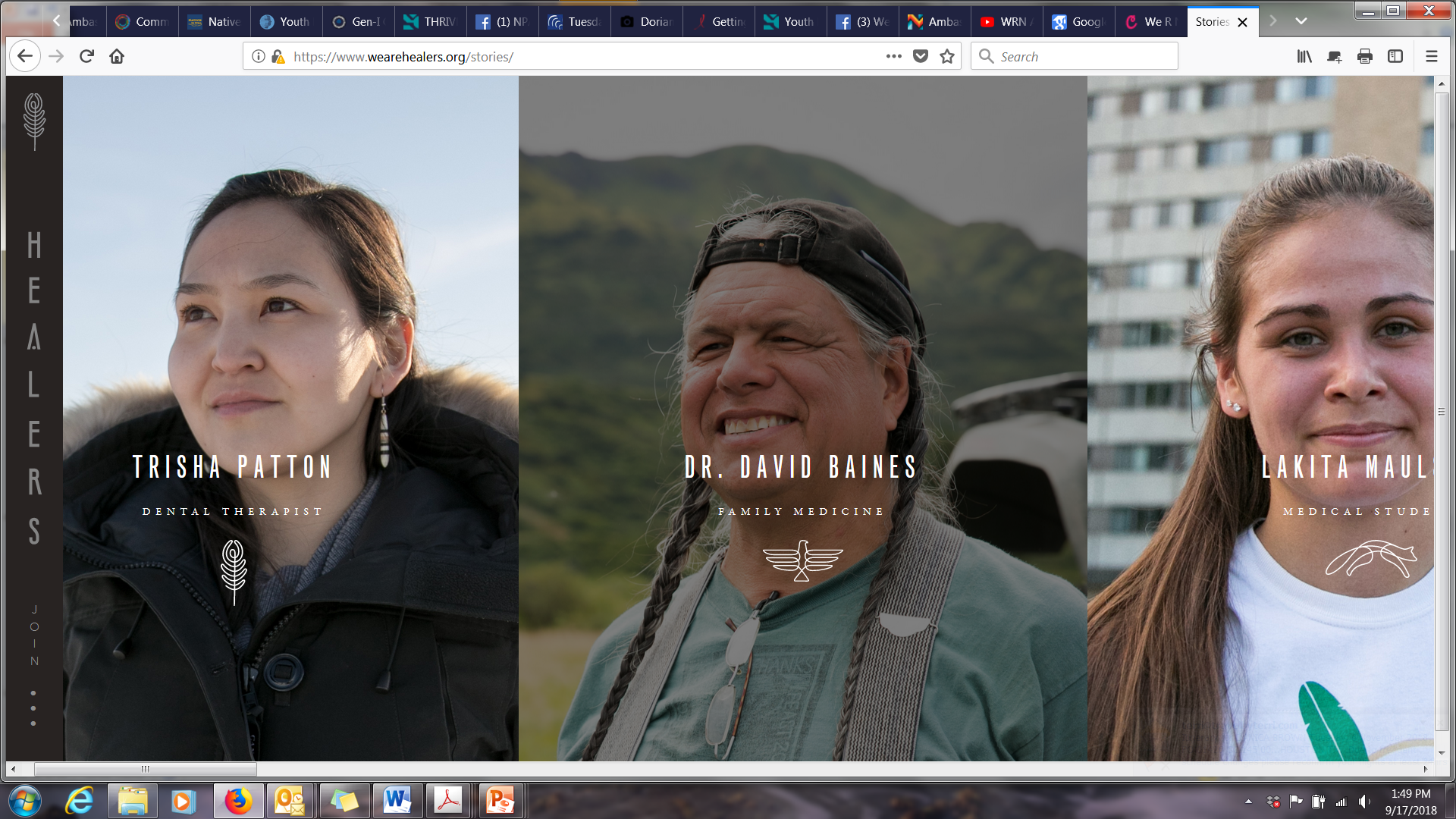 [Speaker Notes: And with We Are Healers, a non-profit that promotes health and wellness career pathways for AI/ANs.]
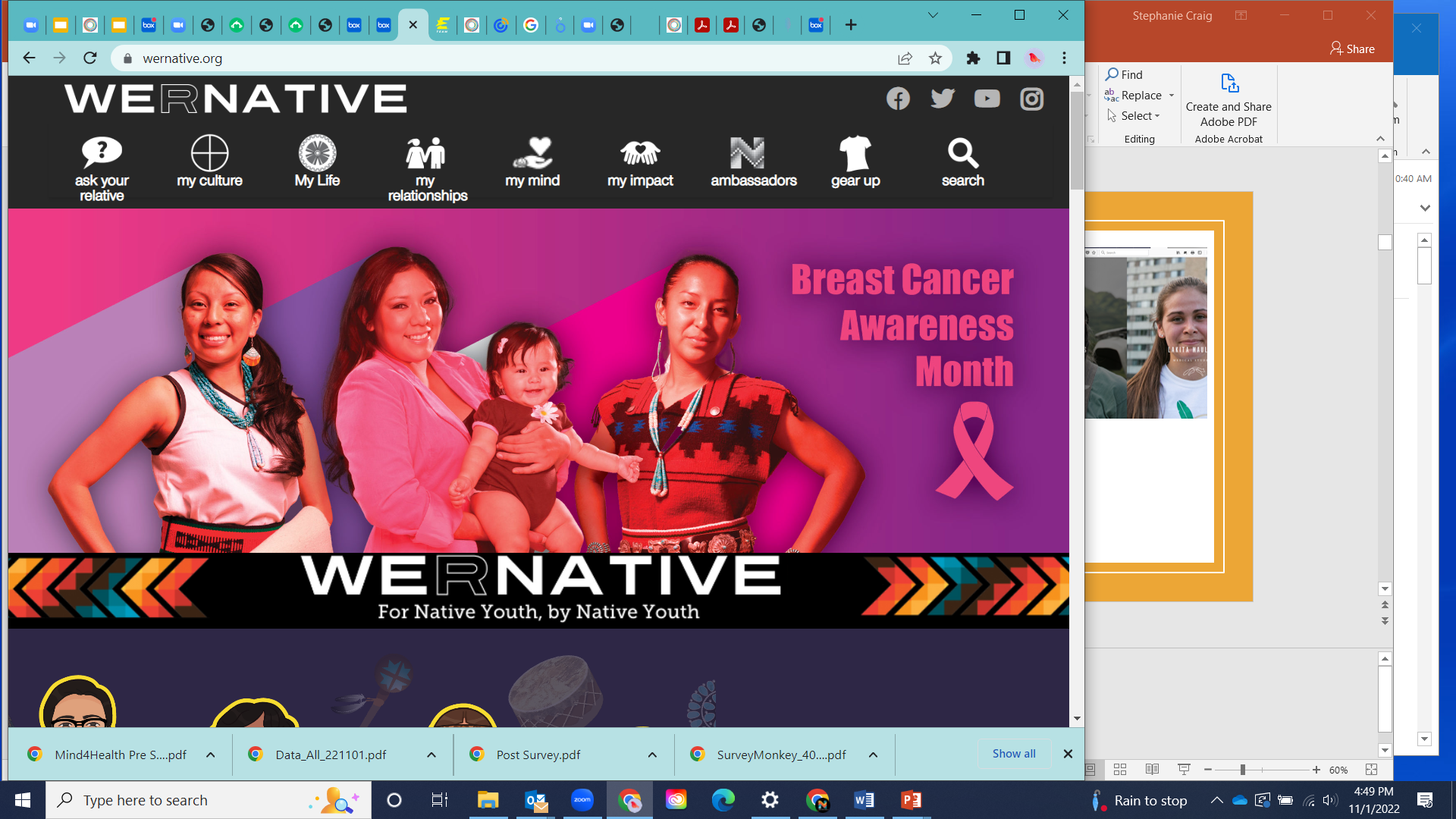 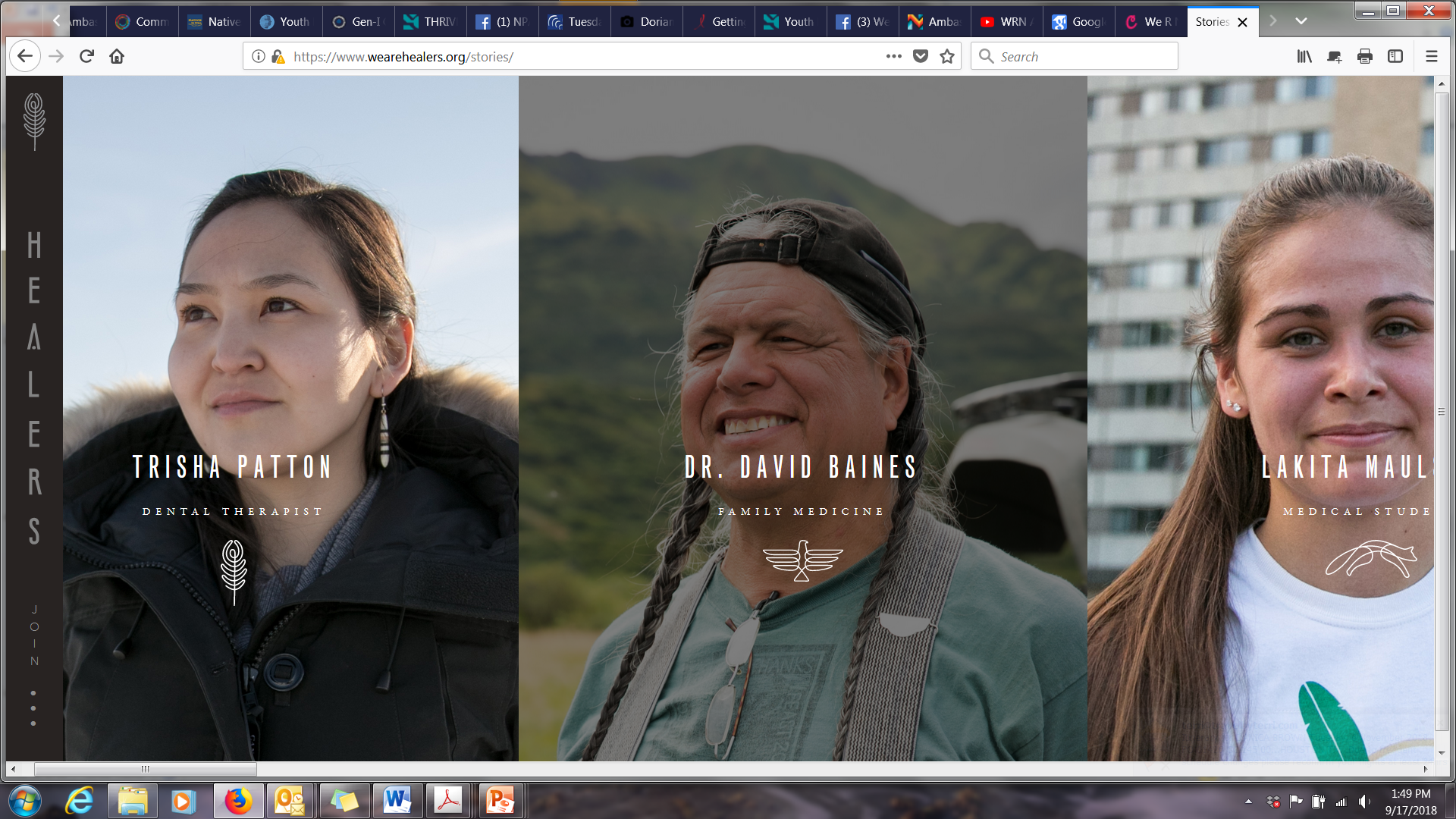 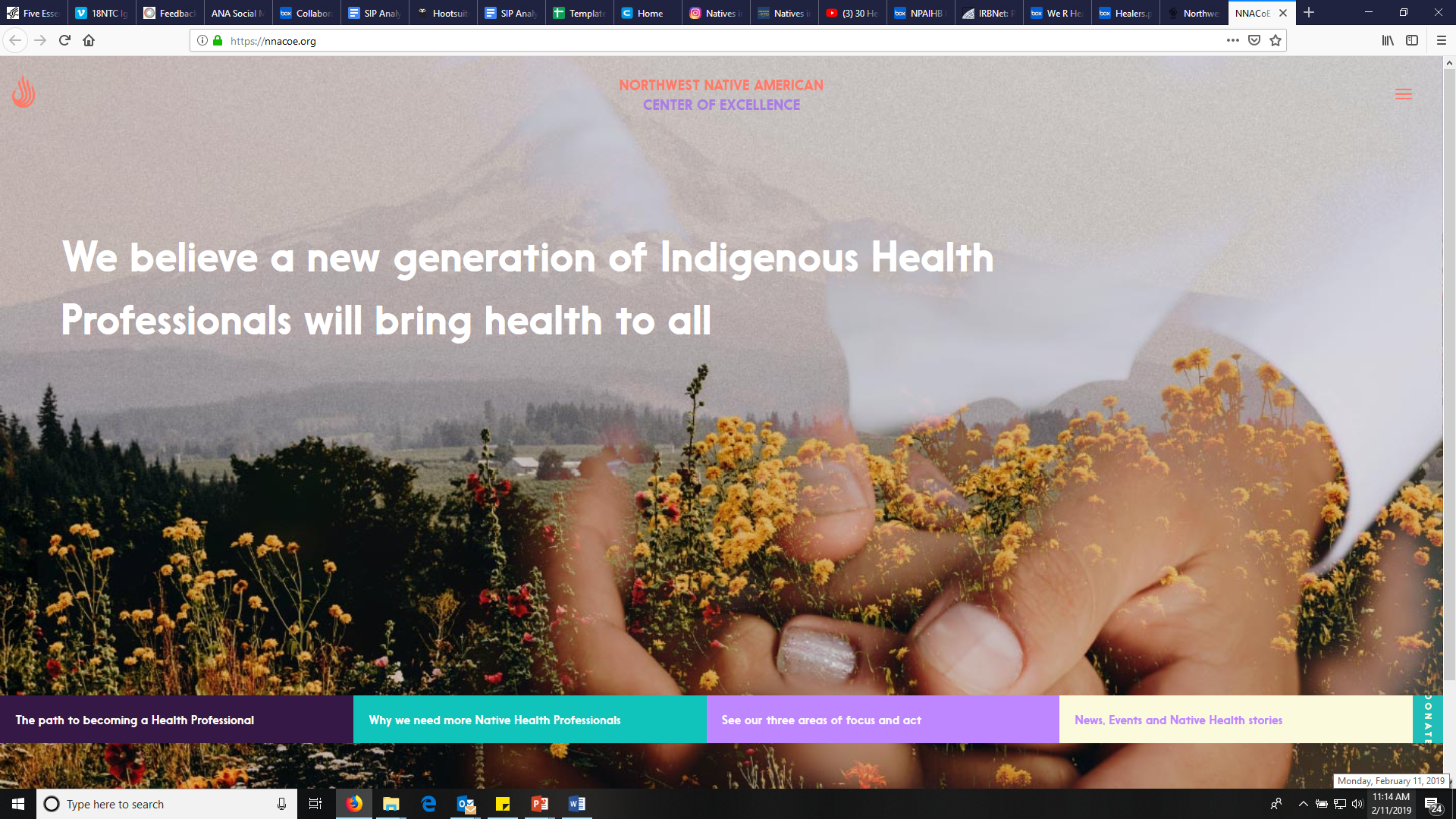 [Speaker Notes: In collaboration…

We R Native, a multimedia health resource for Native youth, by Native youth. 

OHSU - The Northwest Native American Center of Excellence (NNACoE) works to sustainably address the health care needs of all people by increasing the number of AI/ANs in the U.S. health professions workforce.

We Are Healers is a 501c3 non-profit initiative featuring stories of Native American health professionals. We aim to inspire Native youth to envision themselves as dentists, nurses, pharmacists, physicians, etc. – all through stories of Native role-models.]
38 Youth have Enrolled To-Date
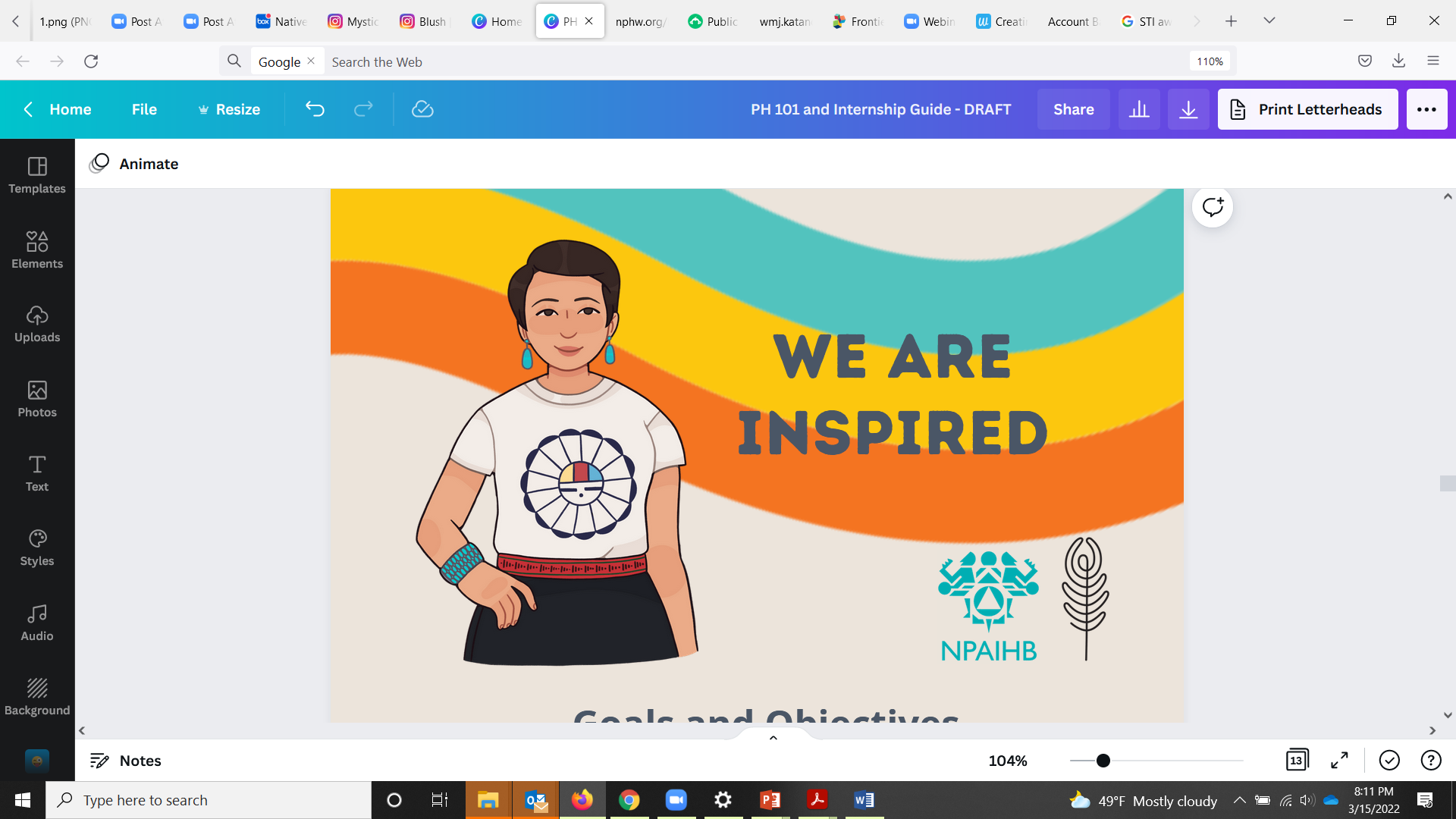 [Speaker Notes: Anyone can be a public health protector. Simply text INSPIRE to 94449 to sign up.]
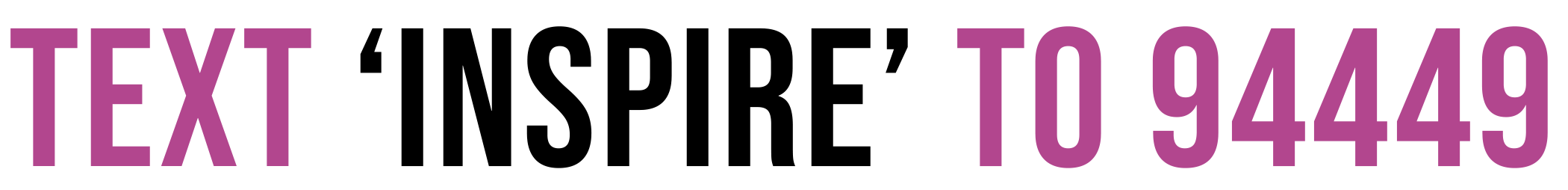 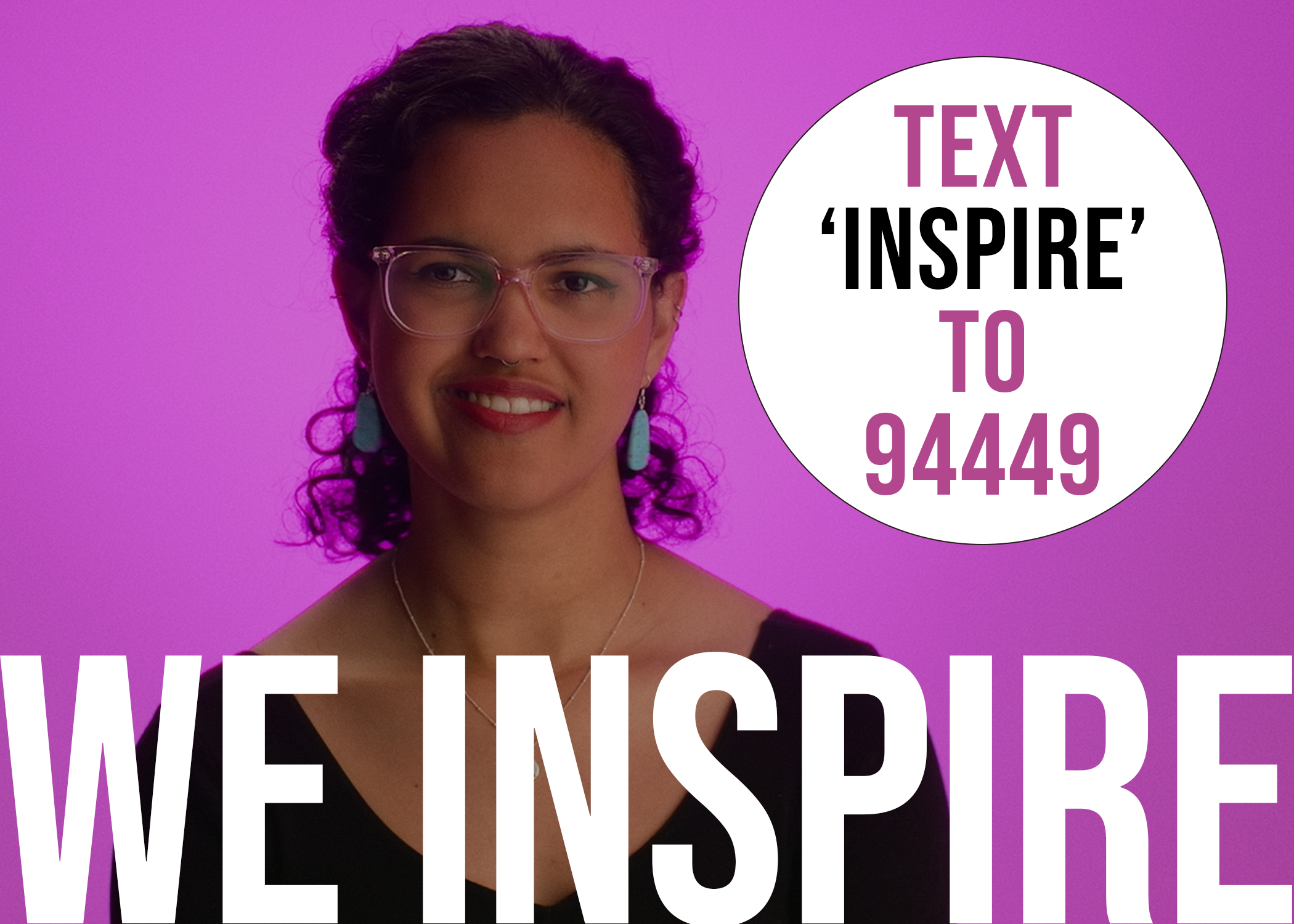 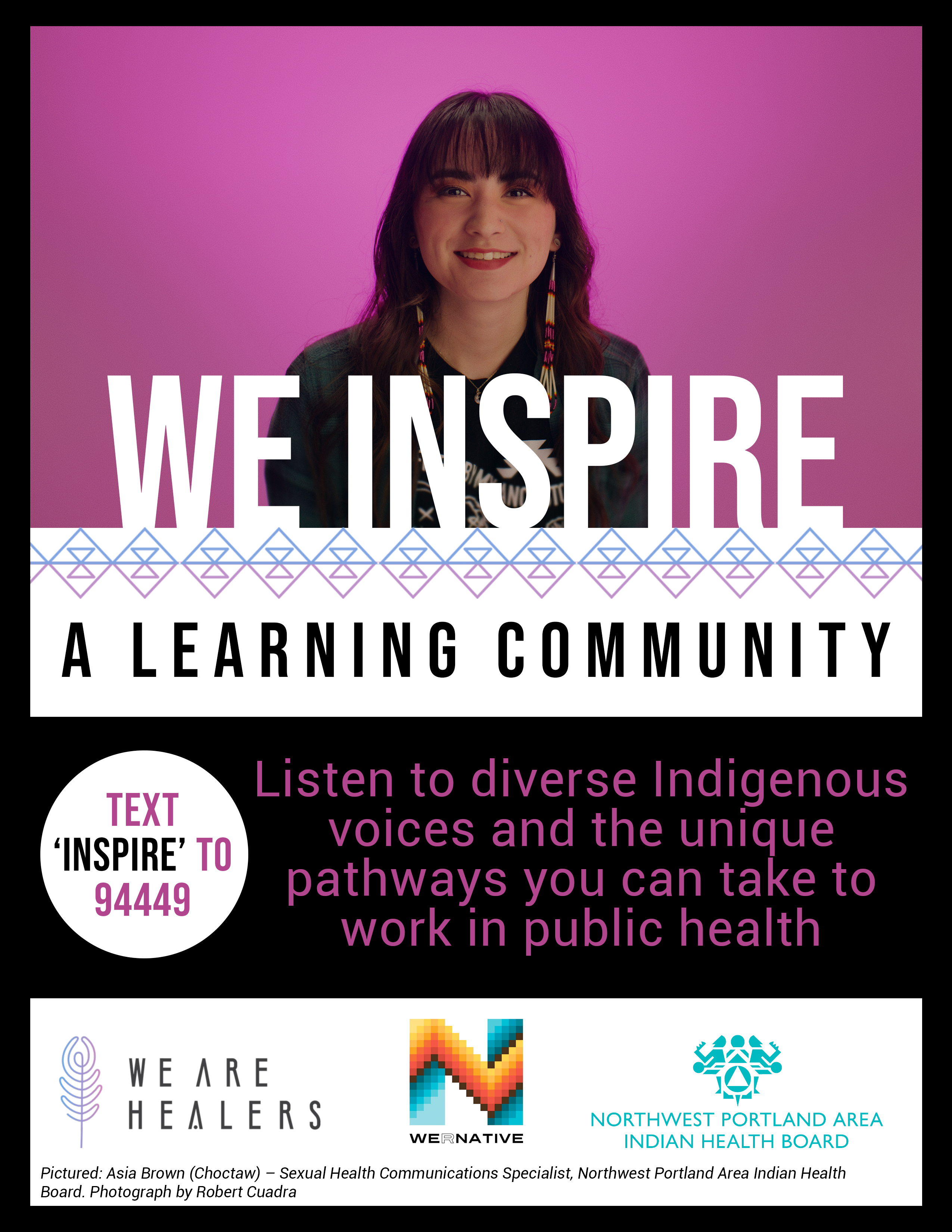 [Speaker Notes: When you sign up, we’ll send you text messages that share info about public health and videos from friends who work in public health – all with an Indigenous lens.]
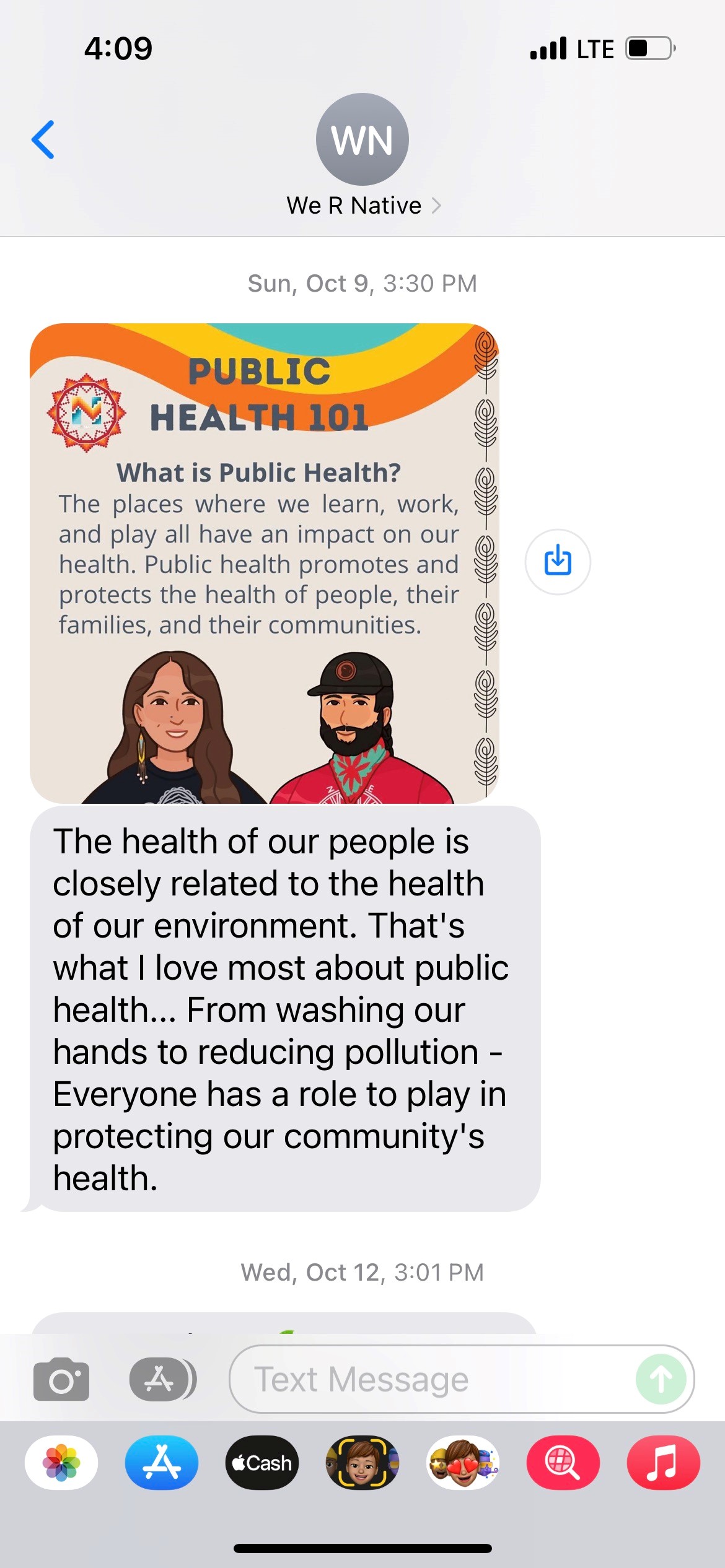 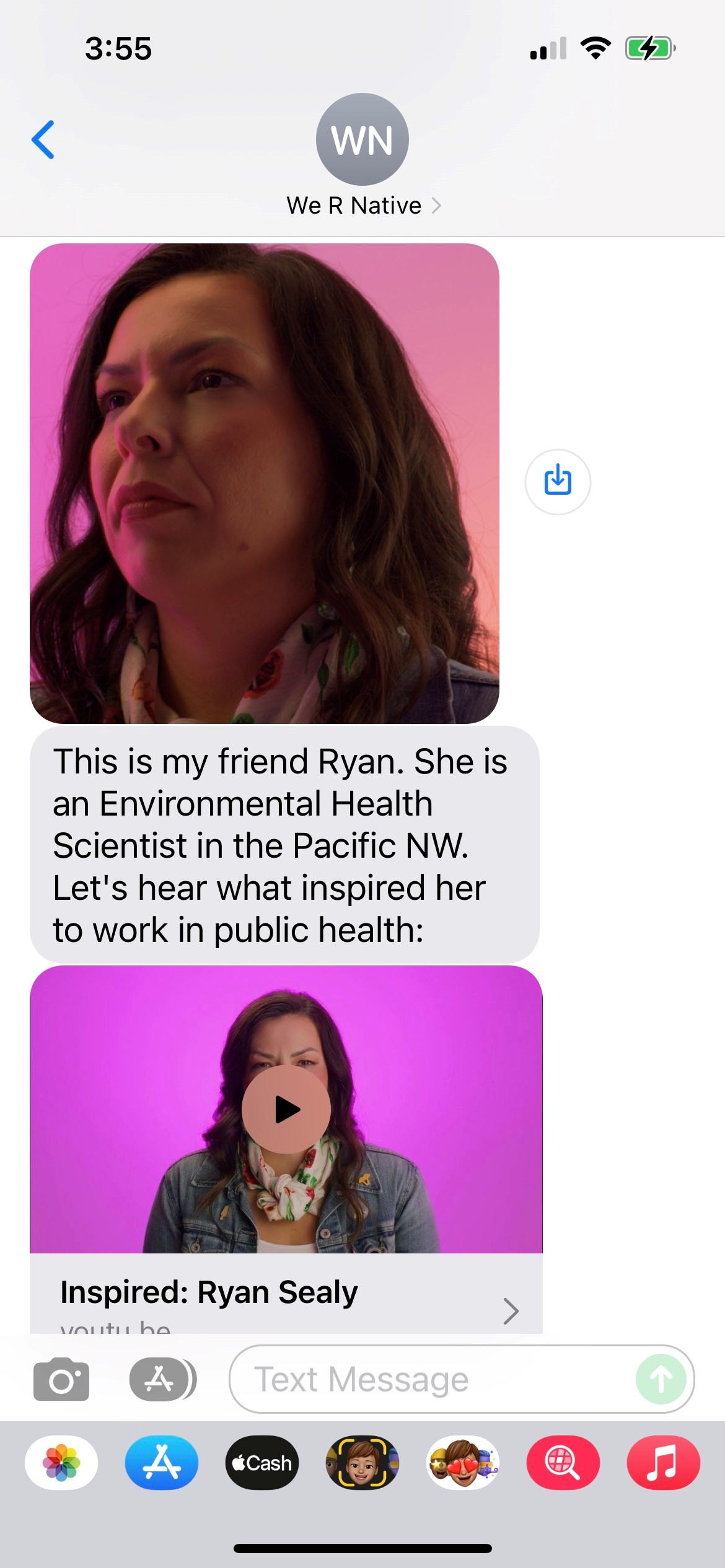 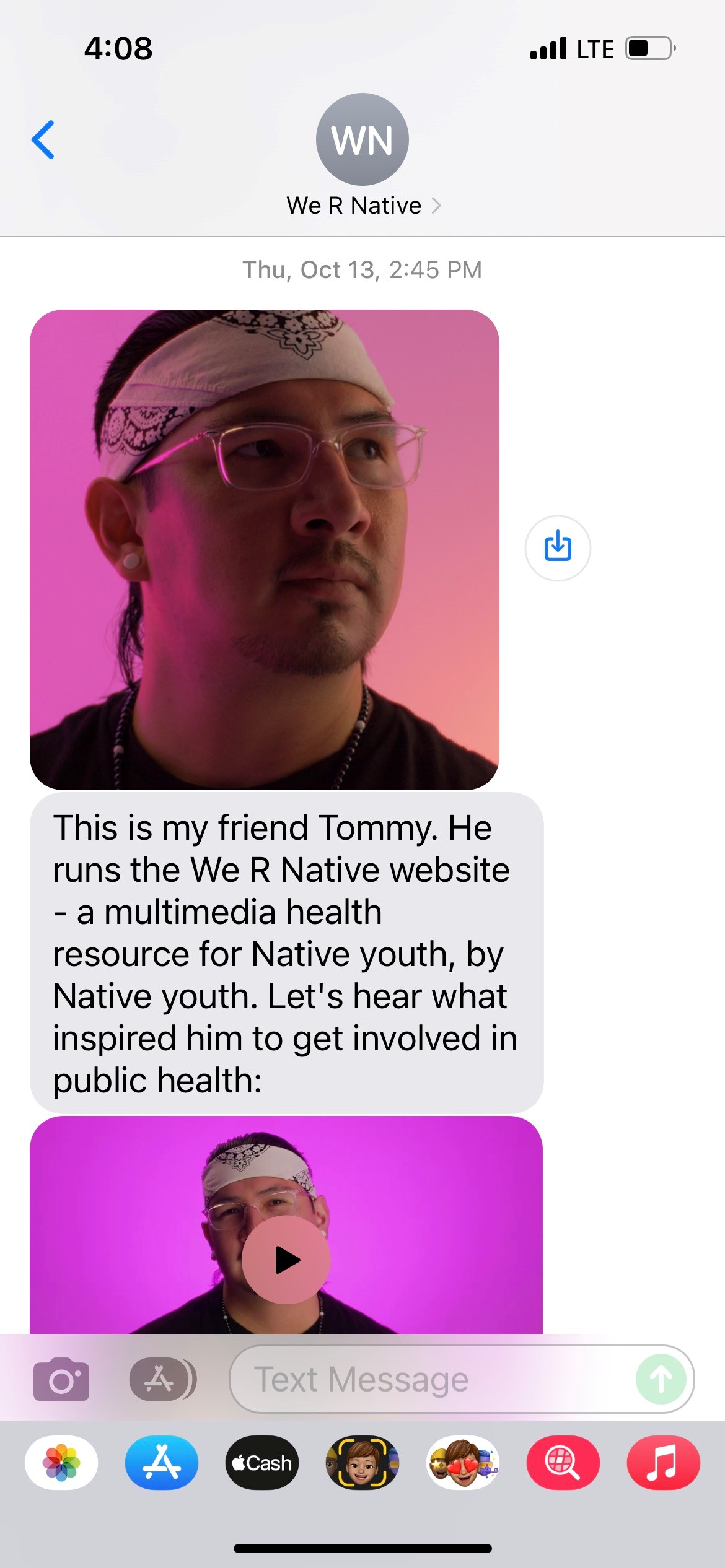 [Speaker Notes: Throughout the series, we’ll share tips and ideas to help you on your academic journey. Expect to get 2-3 text messages per week.]
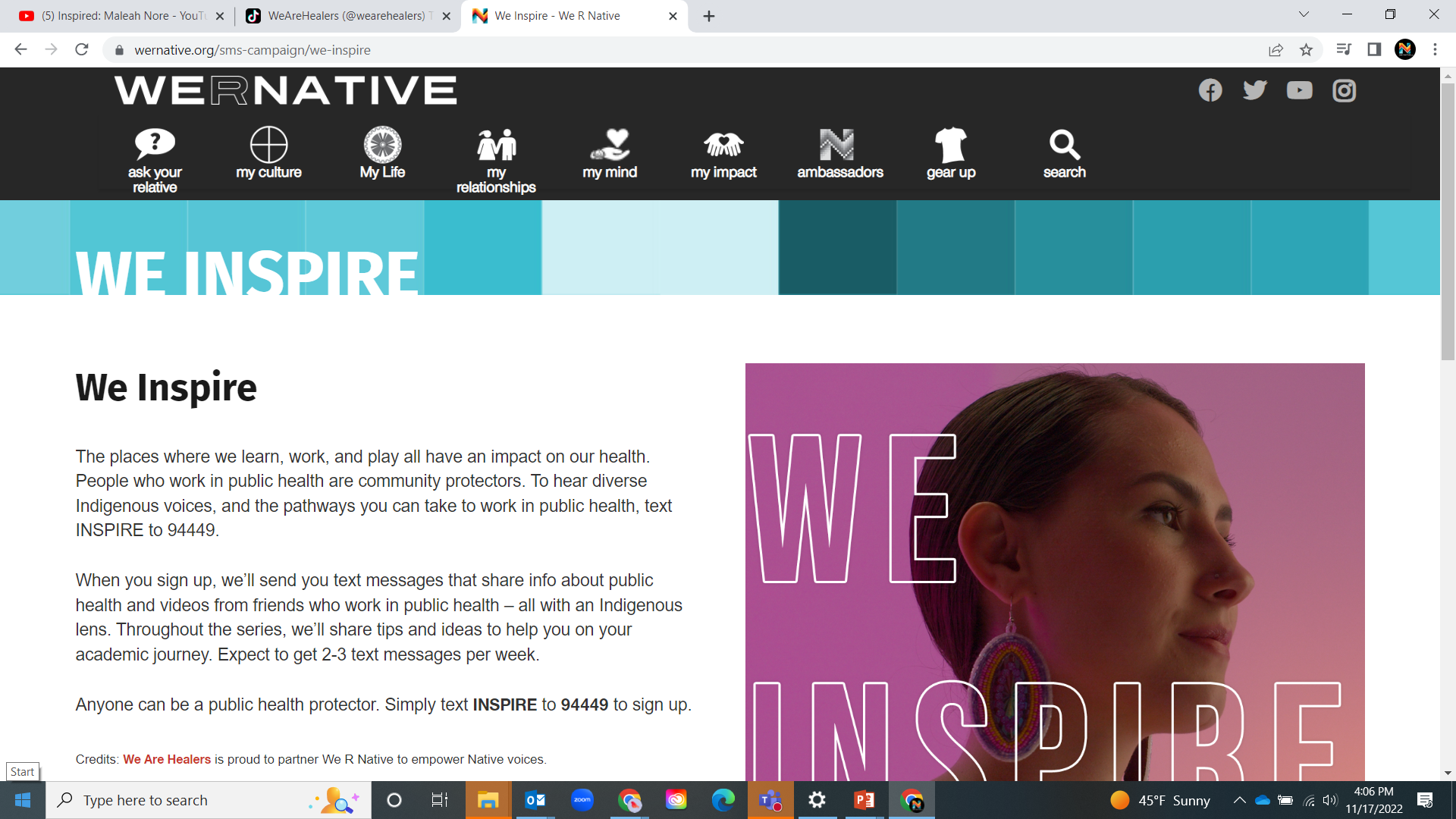 [Speaker Notes: We built a text messaging service to inspire the next generation of public health heros…

To hear diverse Indigenous voices, and the pathways you can take to work in public health, text INSPIRE to 94449.]
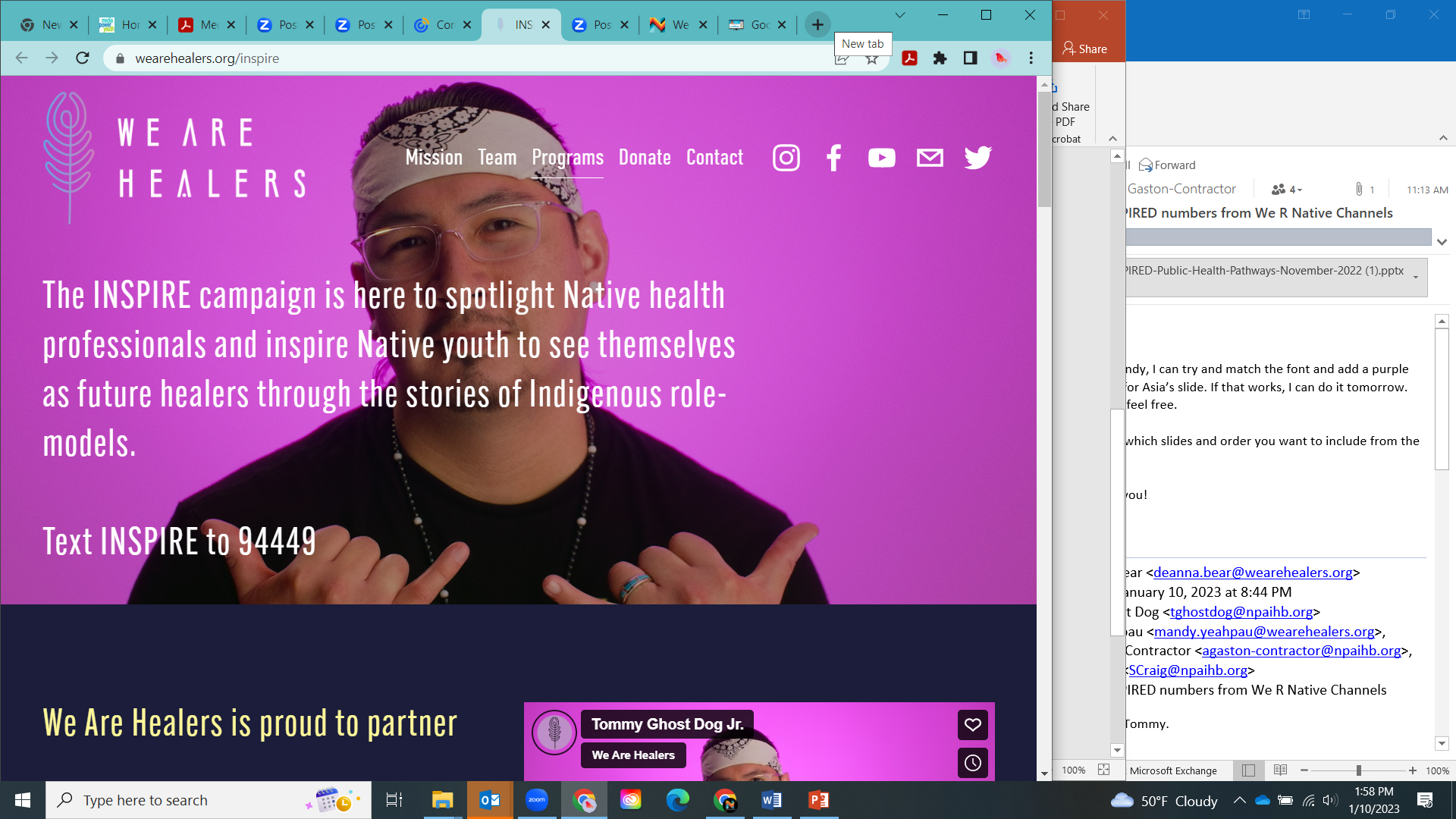 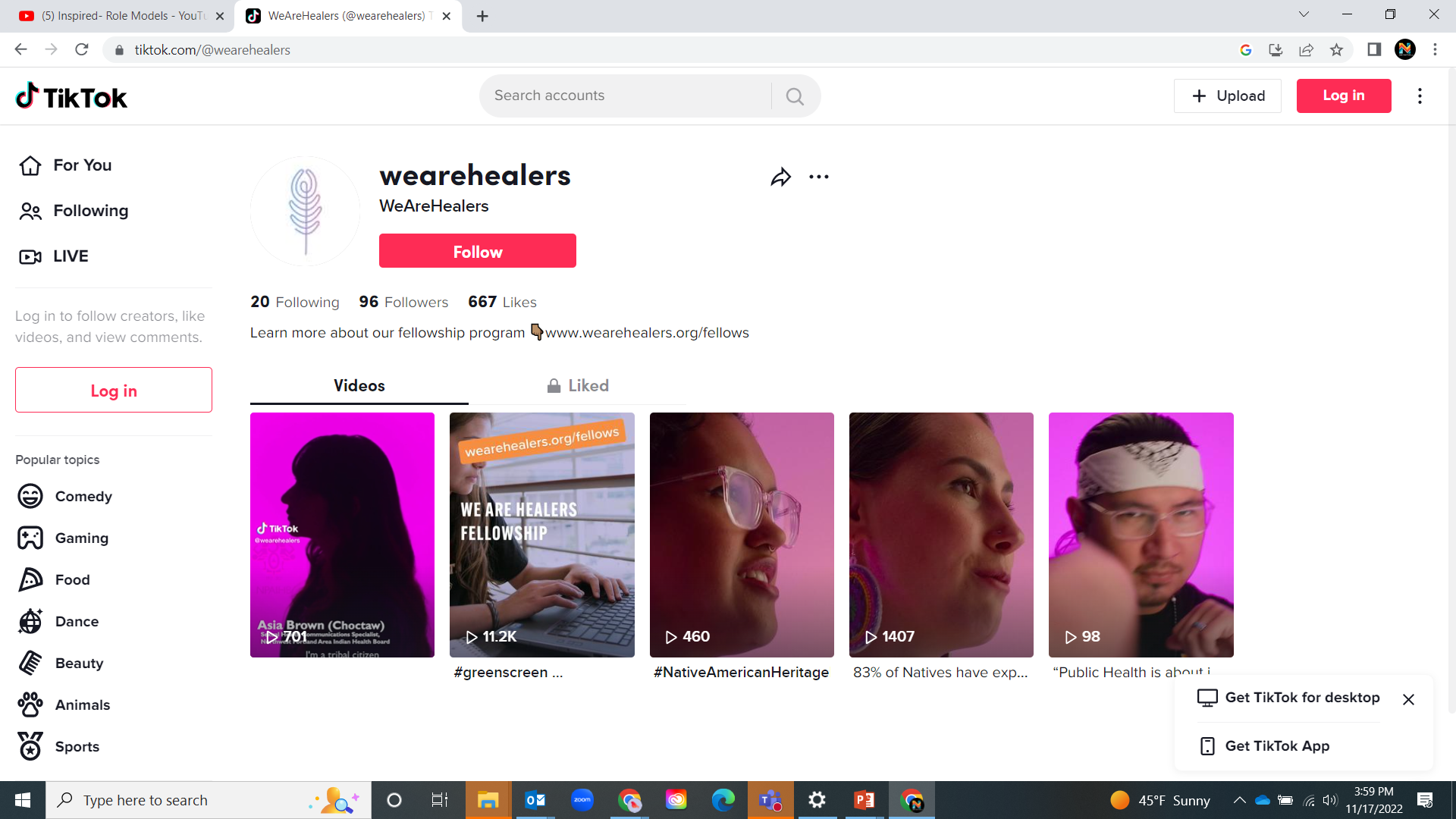 www.tiktok.com/@wearehealers
[Speaker Notes: You can also find us on TikTok]
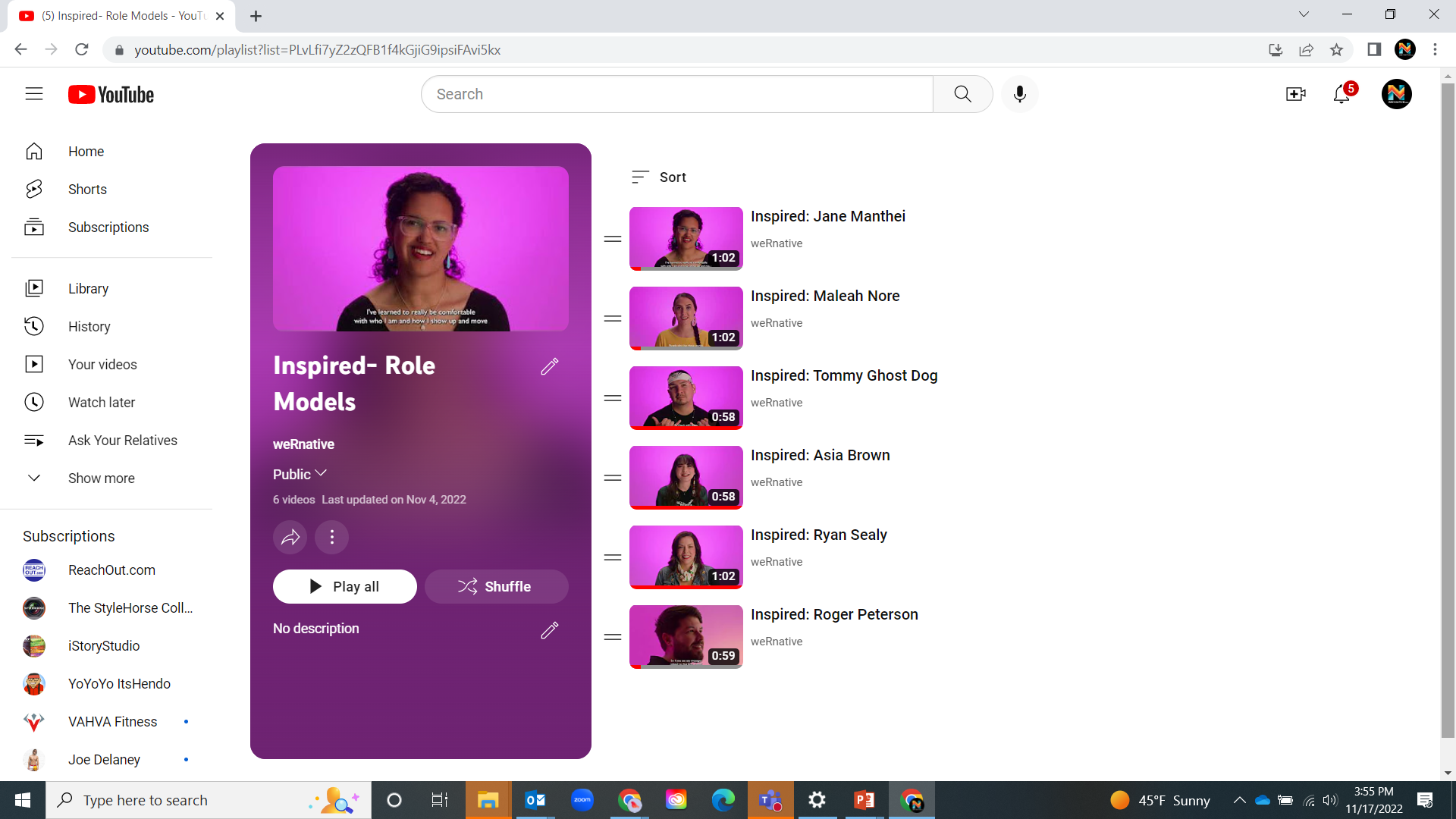 https://www.youtube.com/playlist
[Speaker Notes: The videos are available on YouTube]
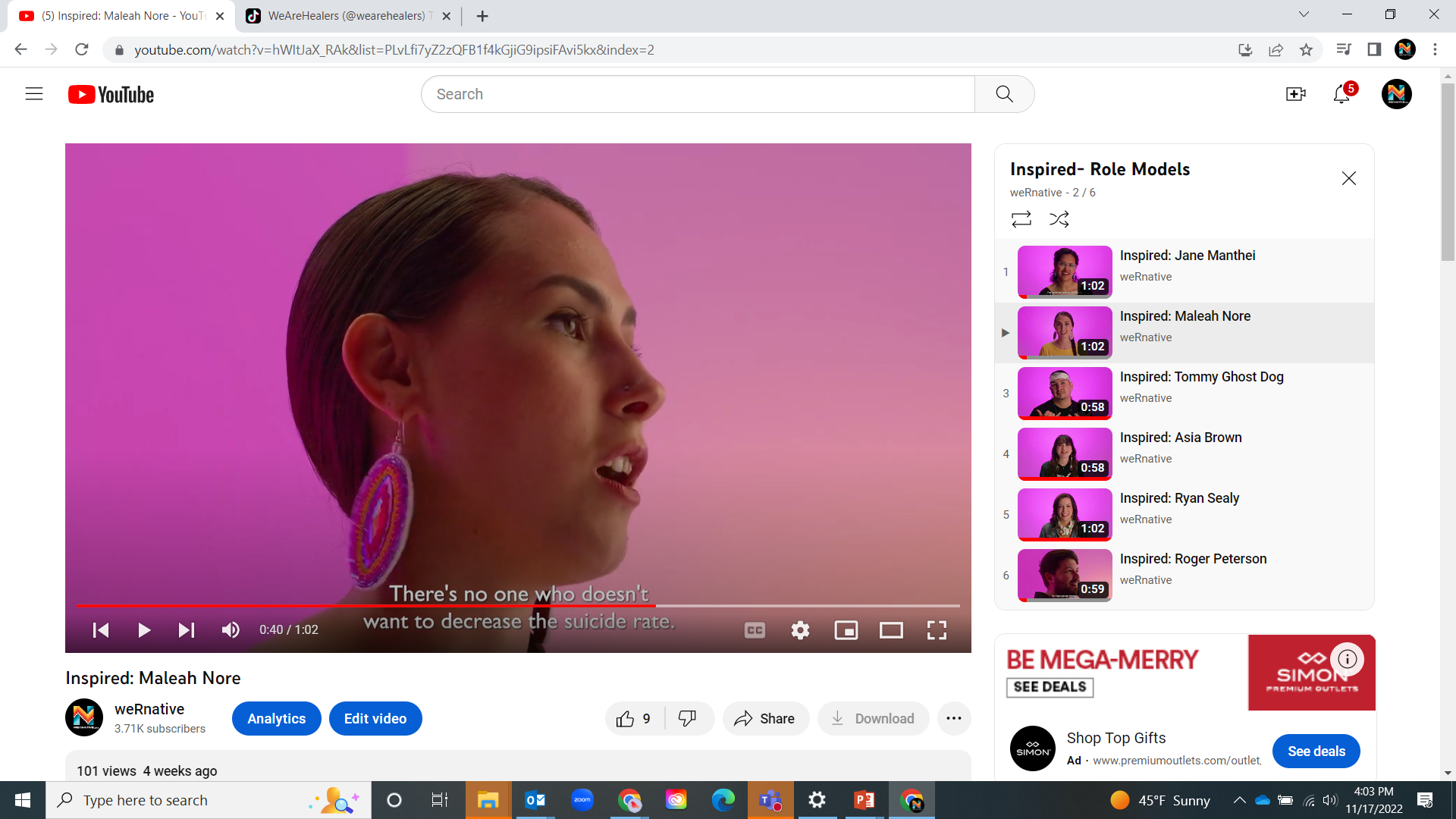 https://youtu.be/hWItJaX_RAk
[Speaker Notes: Maleah Nore (Tlingit) is the THRIVE Suicide Prevention Project Coordinator @NPAIHB]
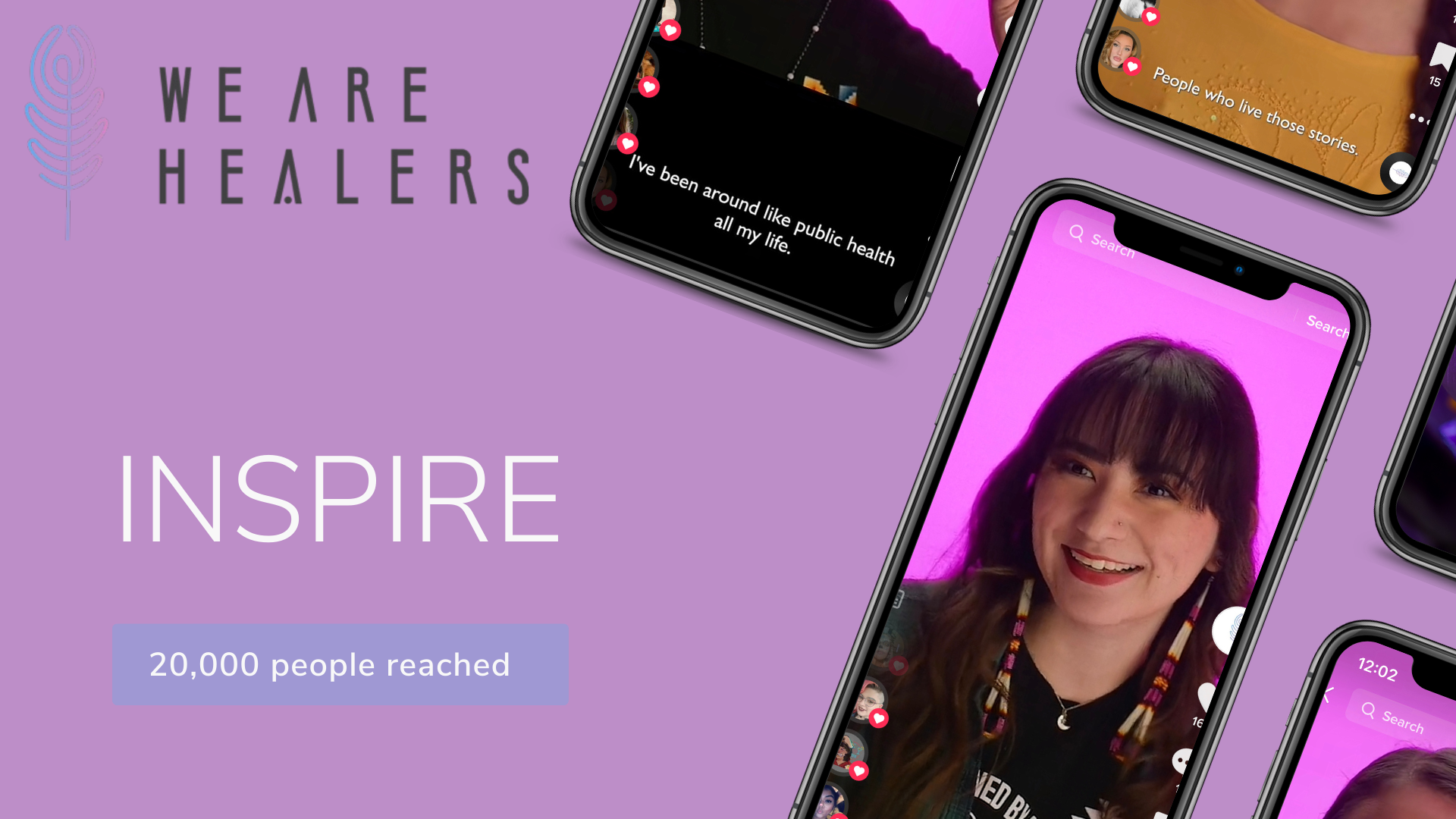 70,000 impressions / people reached
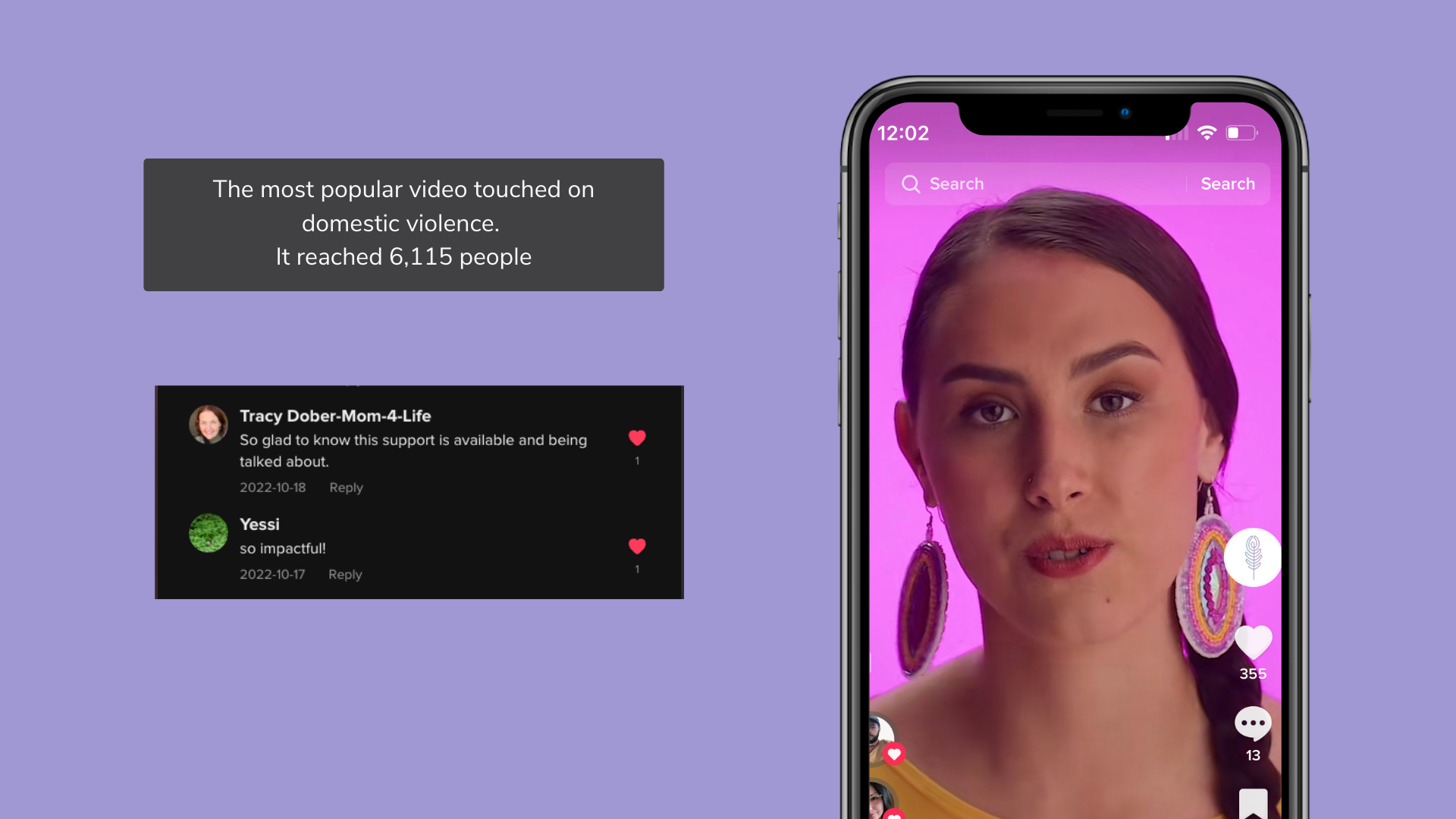 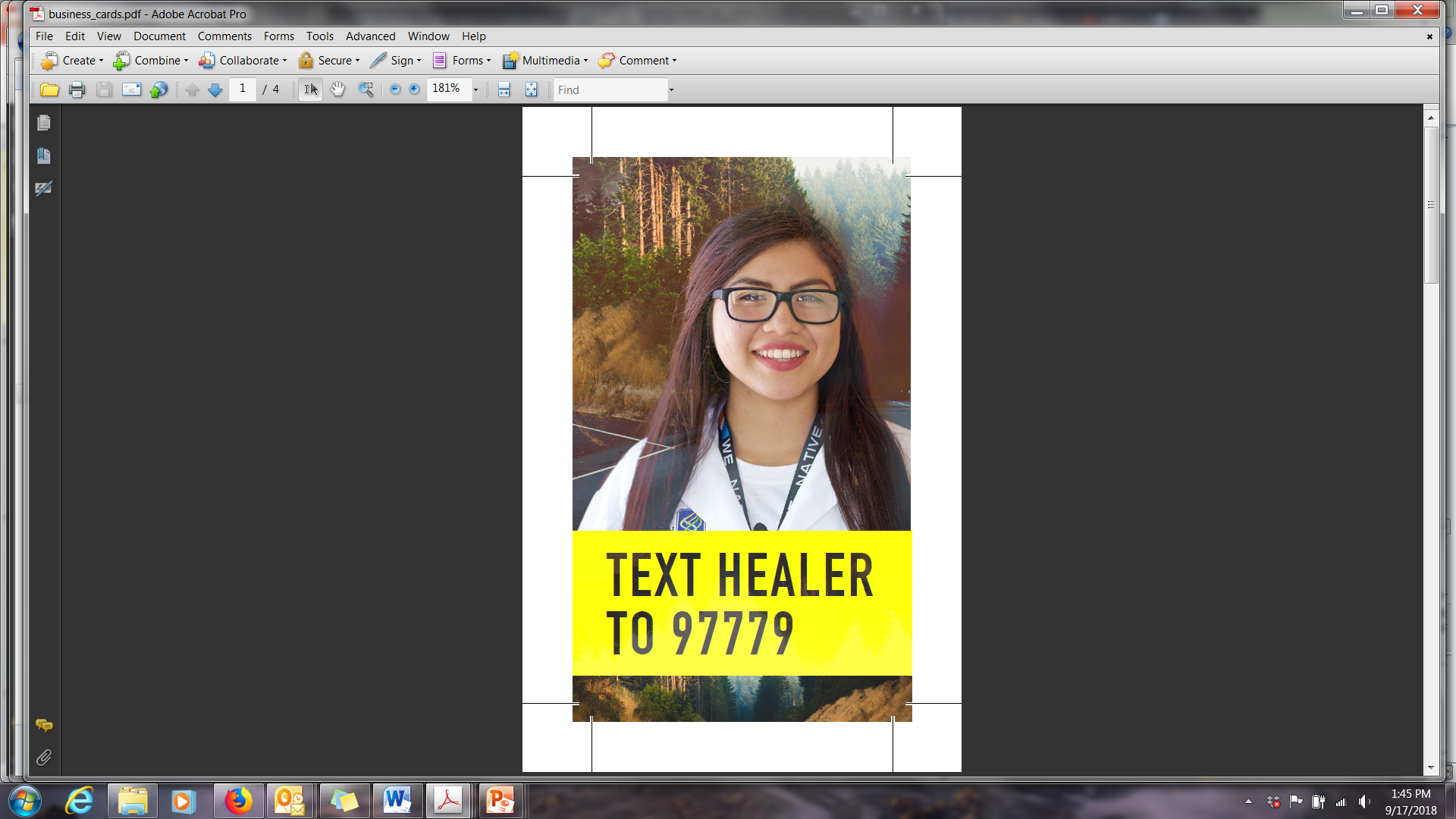 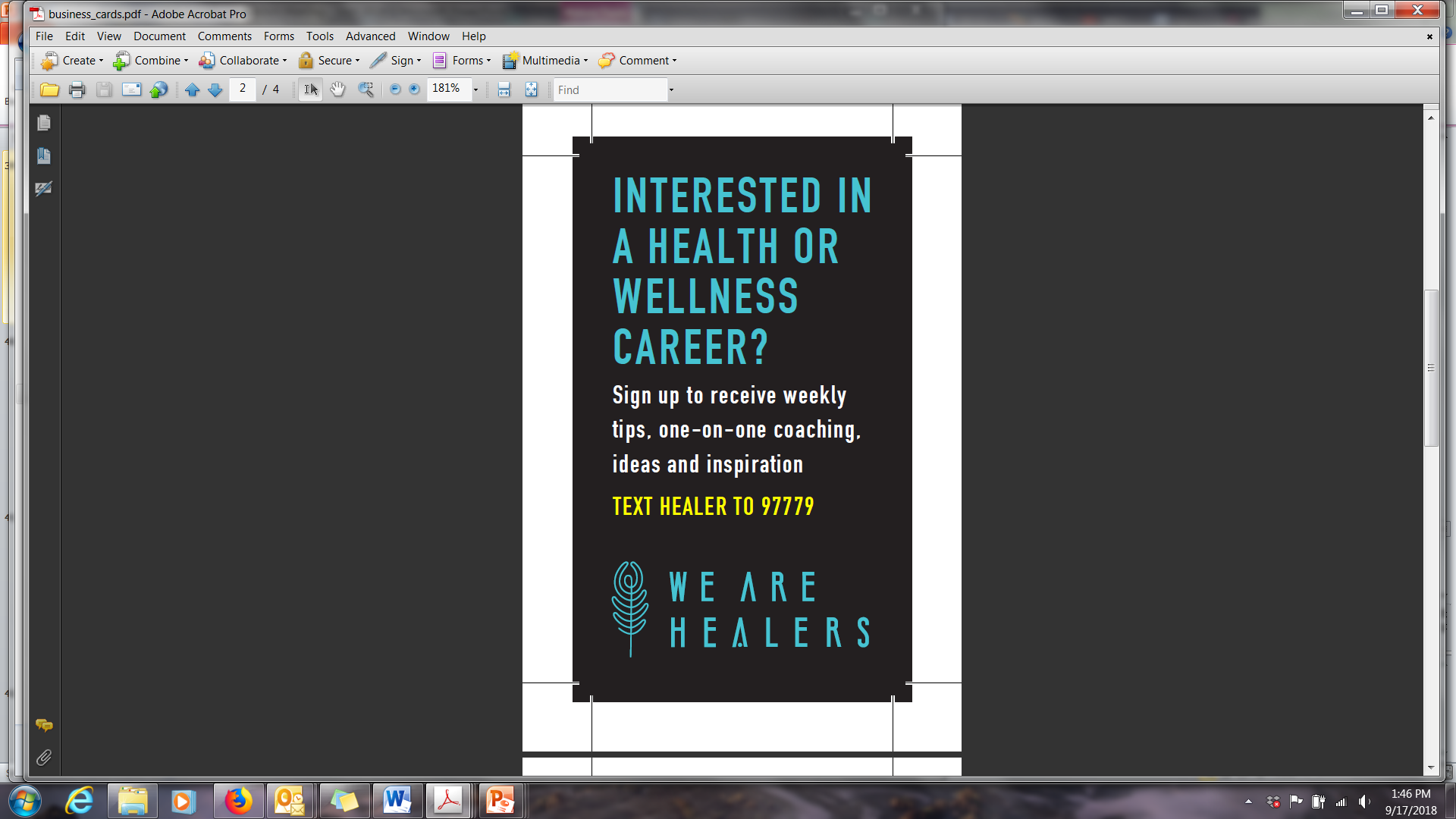 624 Youth have Enrolled To-Date
94449
94449
94449
500 Youth have Enrolled To-Date
[Speaker Notes: Designed a text-messaging campaign that encourages youth interested in Science, Technology, Engineering and Math (STEM), and connects them to role models in their field of interest.]
Northwest Portland Area Indian Health Board
Michelle Singer
Healthy Native Youth Manager
msinger@npaihb.org

Jerico Cummings
Youth Engagement Coordinator                            
jcummings@npaihb.org

Itai Jeffries, PhD 
Manager, Paths (Re)Membered
ijefferies@npaihb.org

Corey Begay (Contractor)
Multimedia Specialist
cbegay@npaihb.org
Stephanie Craig Rushing, PhD, MPH
Principal Investigator
scraig@npaihb.org

Jessica Leston, MPH
STD/HIV Clinical Services Director
jleston@npaihb.org

Colbie Caughlan, MPH
THRIVE Project Director  
ccaughlan@npaihb.org

Celena Ghost Dog, MPH	
WYSH Manager	
cghostdog@npaihb.org
Jane Manthei
Text Messaging Specialist
rpeterson@npaihb.org

Amanda Gaston, MAT
Ask Auntie
agaston@npaihb.org

Maleah Nore
THRIVE Project Coordinator
mnore@npaihb.org 

Tommy Ghost Dog
We R Native Coordinator
tghostdog@npaihb.org
Open
Healthy Native Youth Outreach
jmanthei@npaihb.org

Asia Brown
Sexual Health Communications
ambrown@npaihb.org

Grazia Cunningham, MPH
NARCH Manager
gcunningham@npaihb.org
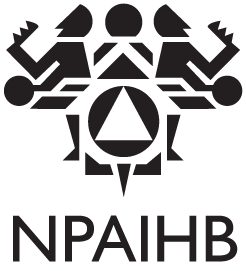